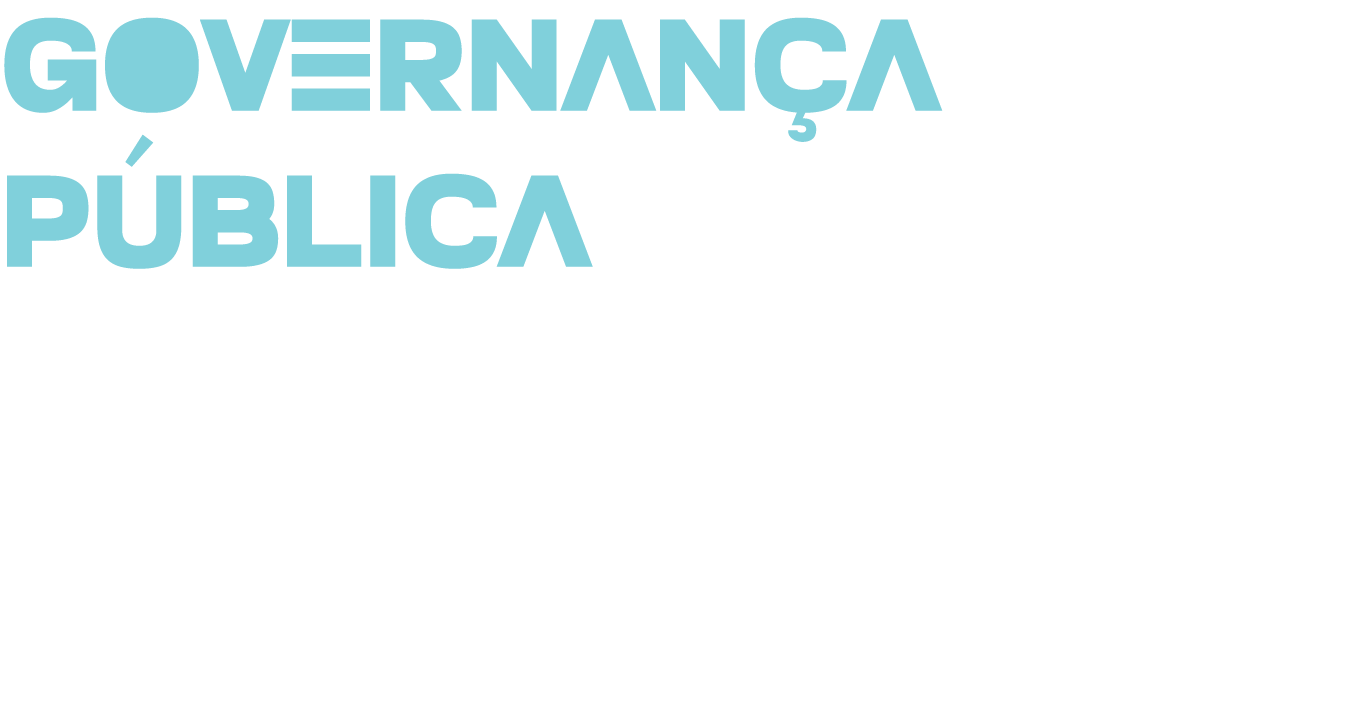 TÍTULO DO TRABALHO
Nome do Autor
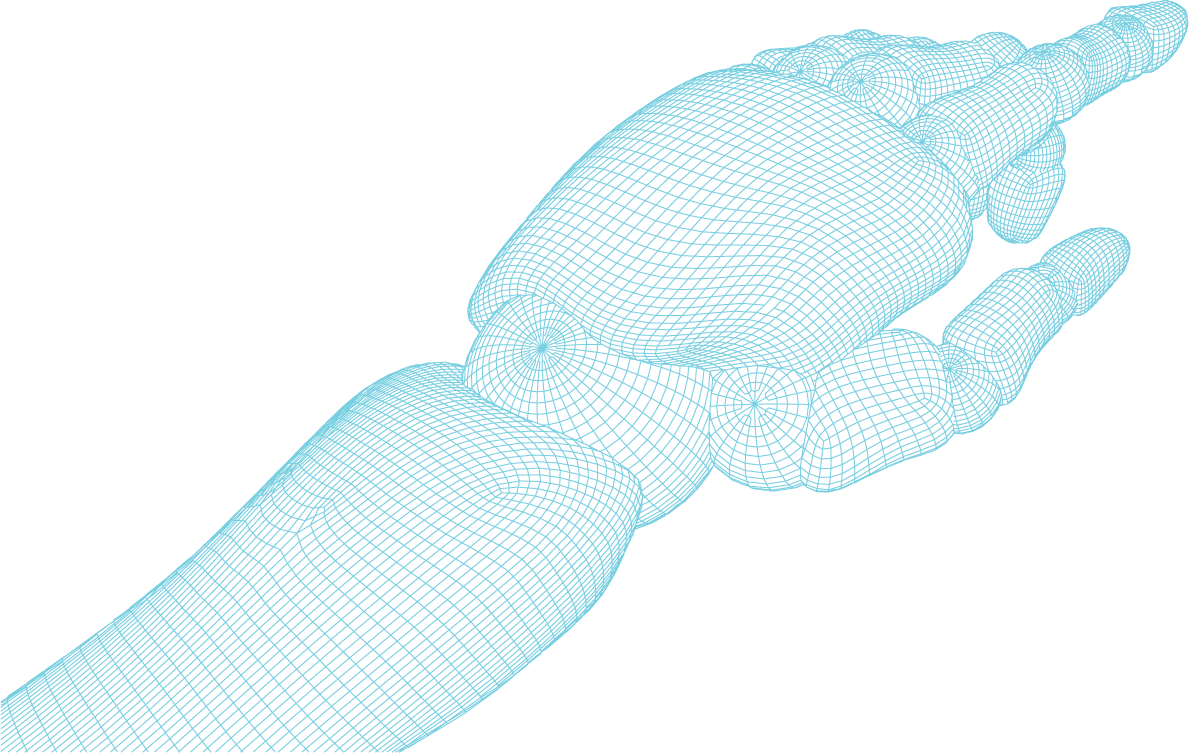 Nome do Órgão/Instituição
TEXTO EM DESTAQUE
Texto   Texto   Texto   Texto   Texto   Texto   Texto   Texto   Texto   Texto   Texto   Texto 
Texto   Texto   Texto   Texto   Texto   Texto   Texto   Texto   Texto   Texto   Texto   Texto
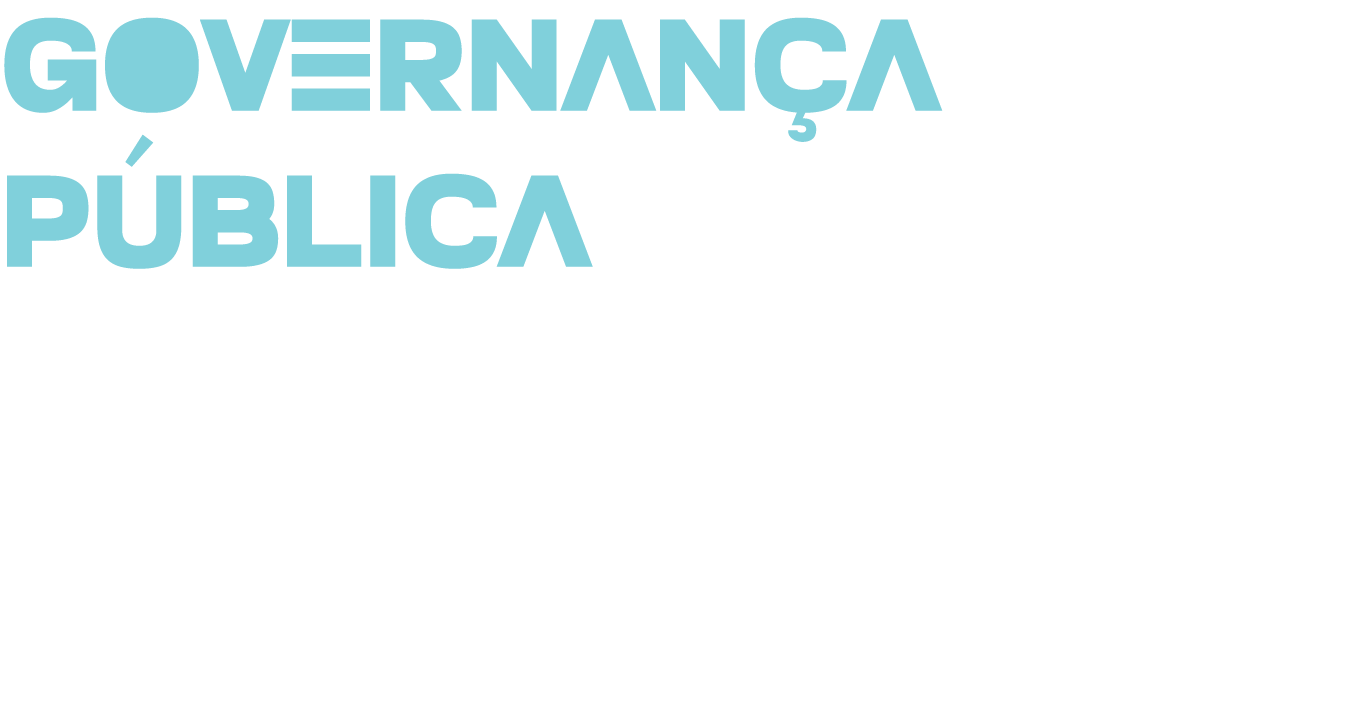 12 a 13 de dezembro
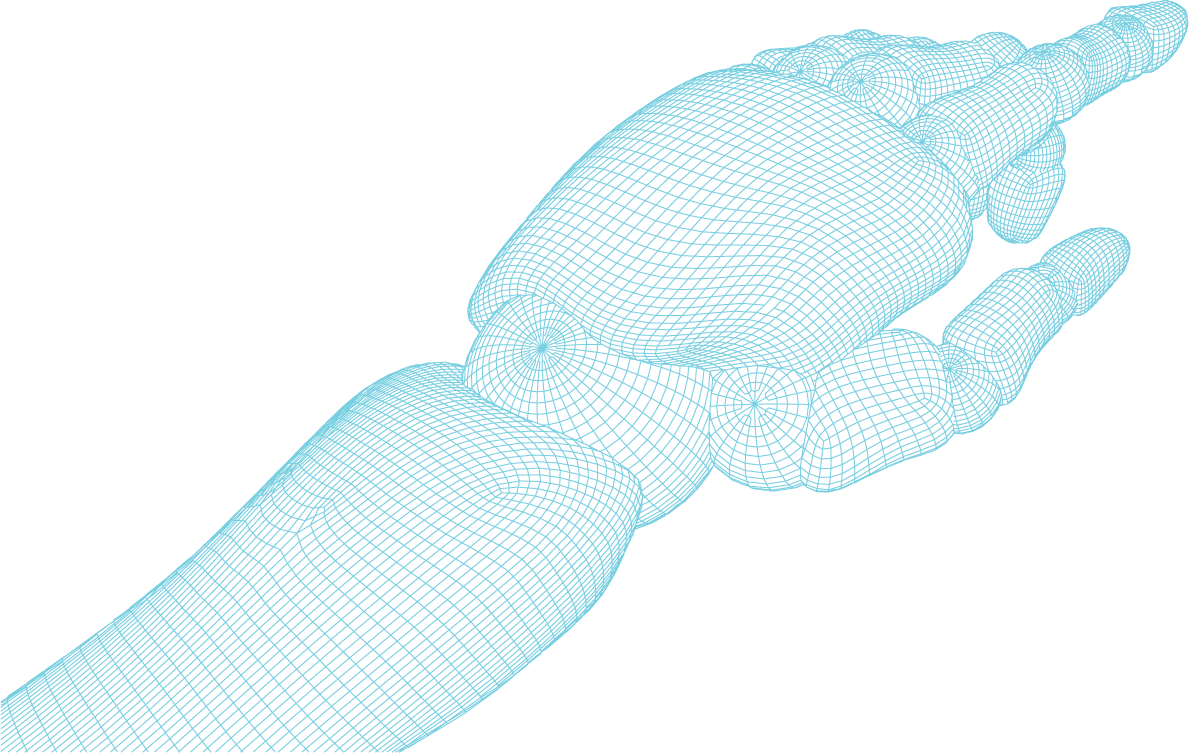 Holiday Inn
Escola de Governo do RN